DIGITÁLIS HITTANÓRA
ÁLDÁS, BÉKESSÉG!
A mai óra témája:
Hálás szívvel Isten előtt
Kedves Hittanos Barátom!

ISTEN HOZOTT!

A digitális hittanórán szükséged lesz a következőkre:

Internet kapcsolat
Laptop, okostelefon vagy tablet
Hangszóró vagy fülhallgató
Üres lap vagy a füzeted és ceruza.
A Te lelkes hozzáállásod. 
Kérlek, hogy olvasd el a diákon szereplő információkat és kövesd az utasításokat!

Állítsd be a diavetítést és indítsd el a PPT-t!
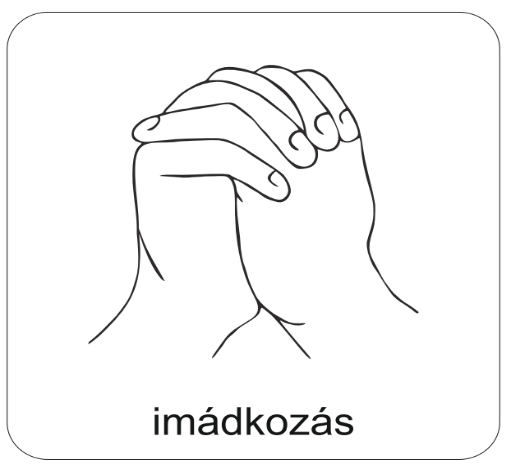 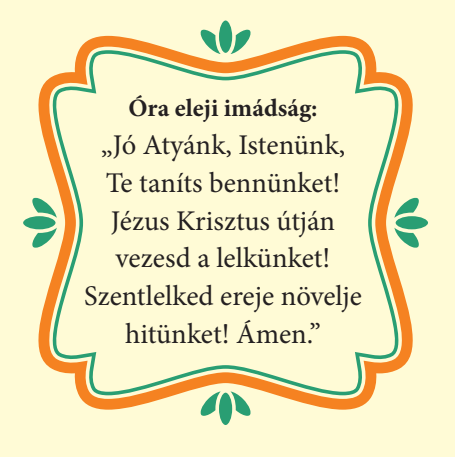 Áldás, békesség! 

Kezdd a digitális hittanórát az óra eleji imádsággal!
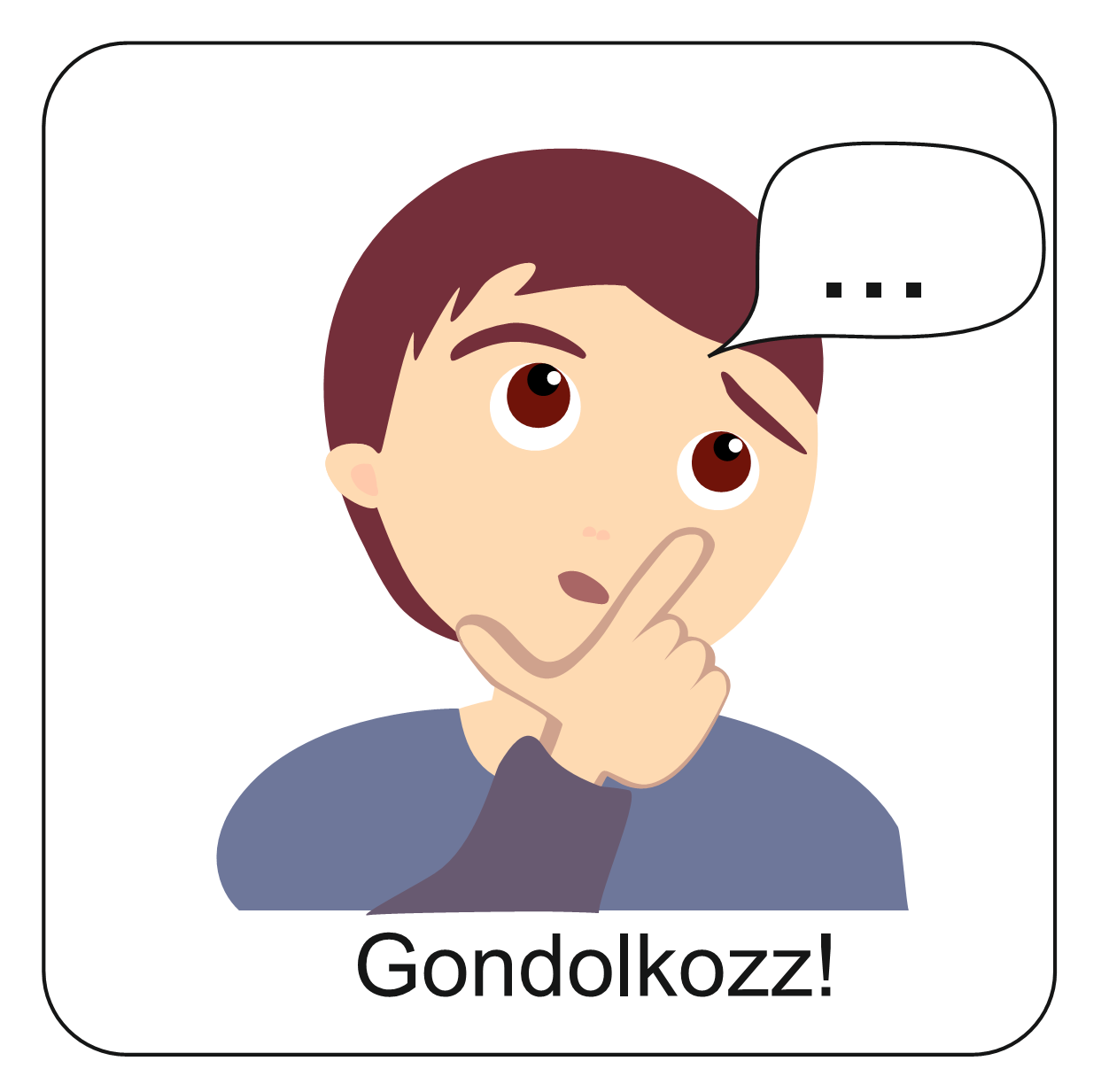 Mit gondolsz, mit jelentenek a „hála” és a „hálásnak lenni” kifejezések? 
Mit gondolsz, hogyan kapcsolódhatnak össze ezek a „köszönöm” kifejezéssel?
Nézz jól körül! Gyűjts legalább 5 dolgot, amiért te köszönetet tudsz mondani?
Kinek mondtál köszönetet és miért voltál hálás?
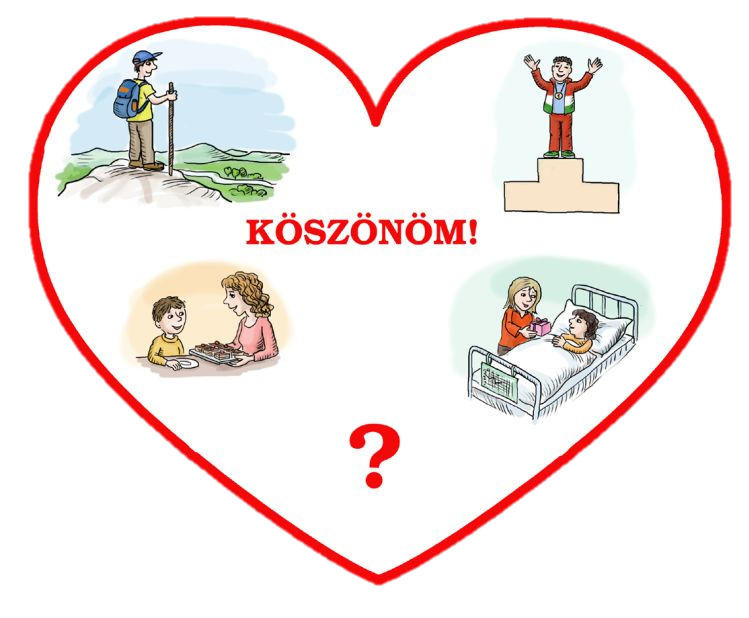 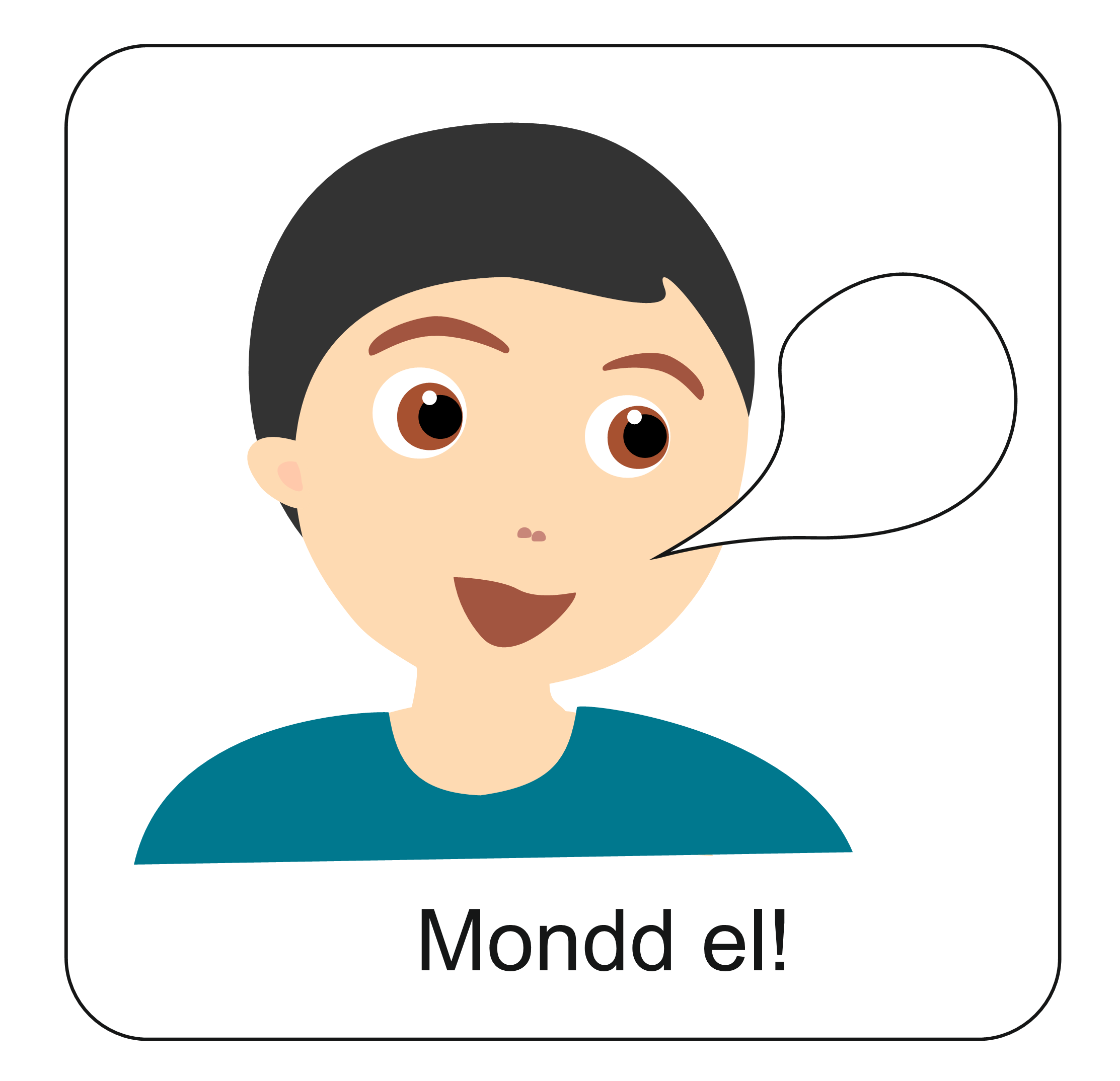 „Mindenkor örüljetek, szüntelenül imádkozzatok, mindenért hálát adjatok, mert ez Isten akarata Jézus Krisztus által a ti javatokra.” 
1 Thesszalonika 5,16-17
Az  Ige  szeretne  ráébreszteni  minket  néhány fontos dologra:
minden    élethelyzetben    lehetőségünk    van imádkozni,  
mindig  van  miért  hálát  adni,
és Isten mindig  adhat  örömöt  is  nekünk. 
Isten  azt  akarja, hogy ennek örüljünk, ez a javunkra váljon!
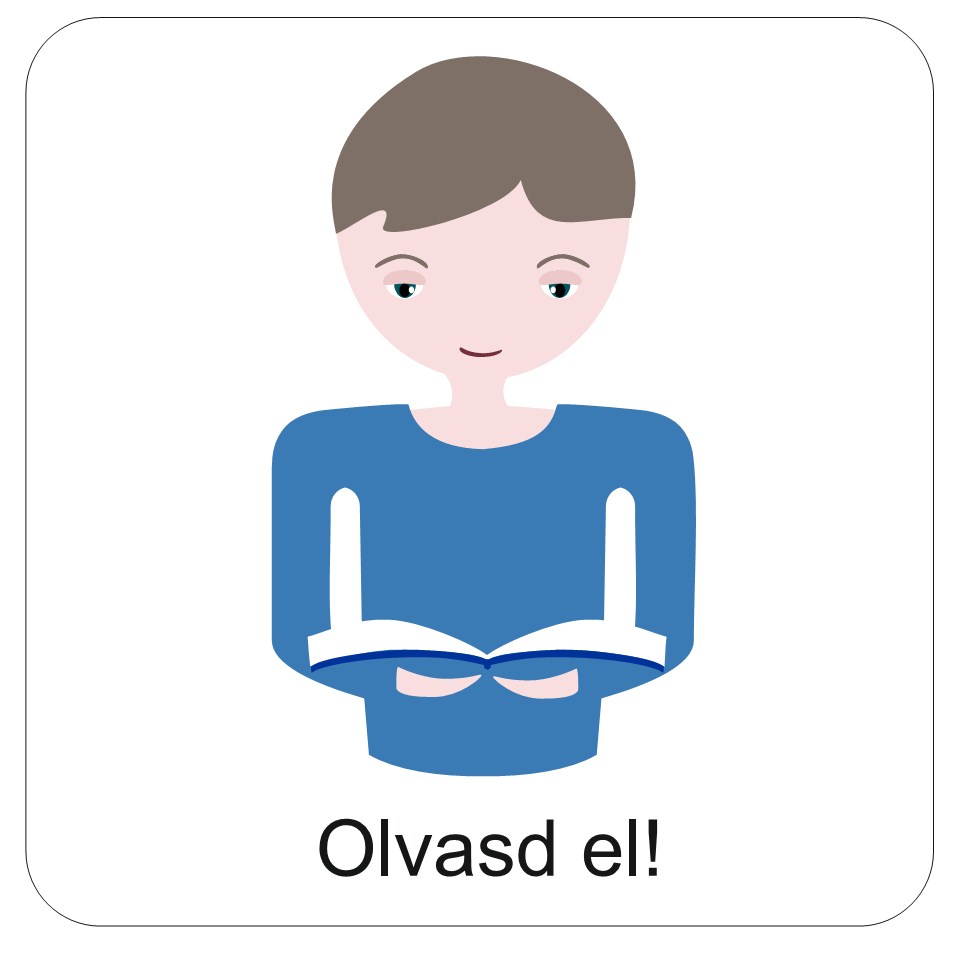 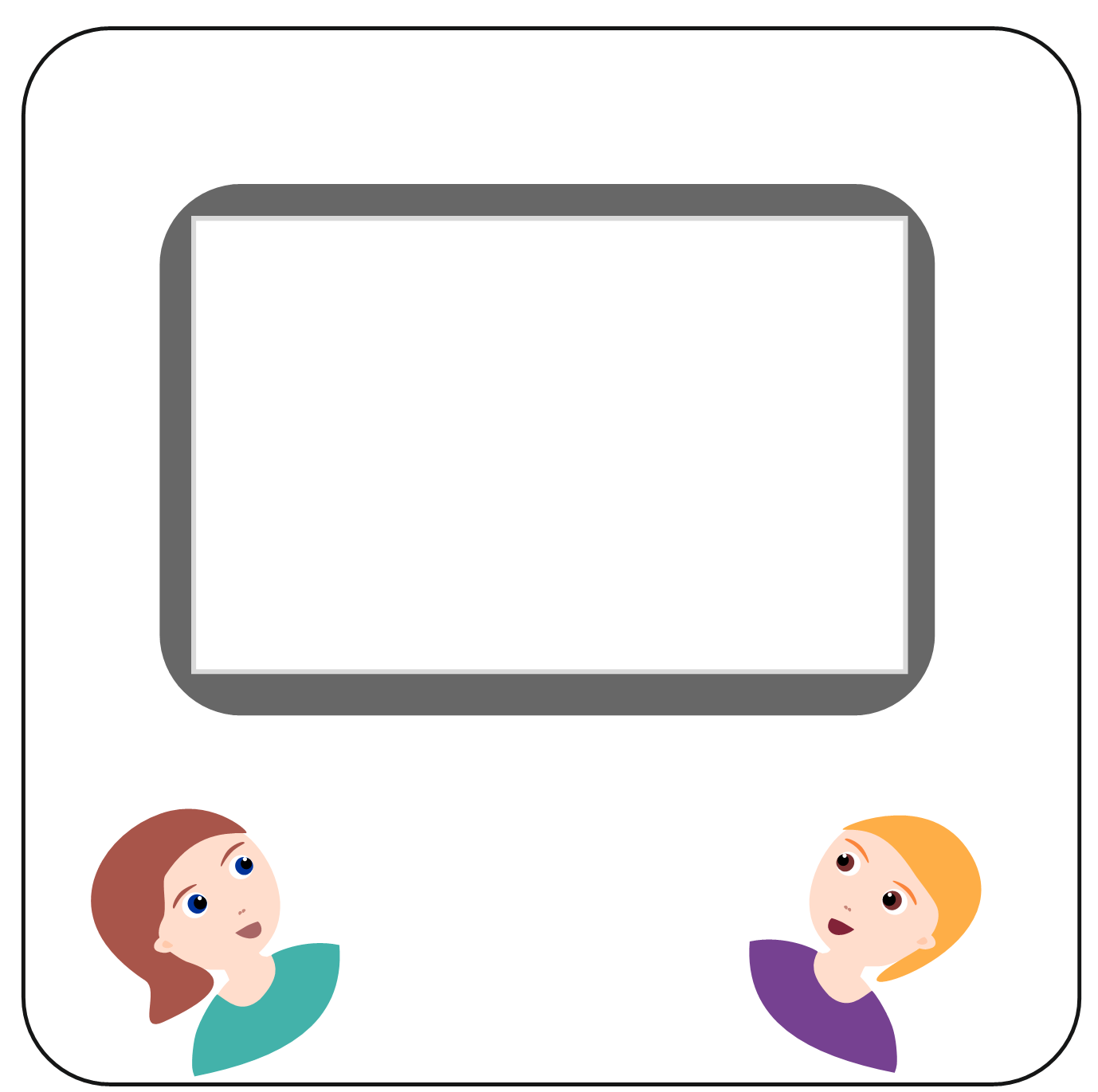 Lehet-e mindig örülni? 
Mi mindenért lehetünk hálásak az életünkben?

Egy amerikai igehirdető és motivációs tréner, Nick Vujicic története elgondolkodtathat bennünket. 

Nézd meg ezt a videót! 
Hogyan mesélnéd el egy barátodnak, amit láttál? Röviden foglald össze írásban – vagy akár egy hangüzenetben a látottakat! 

IDE KATTINTS A VIDEÓ megnézéséhez!
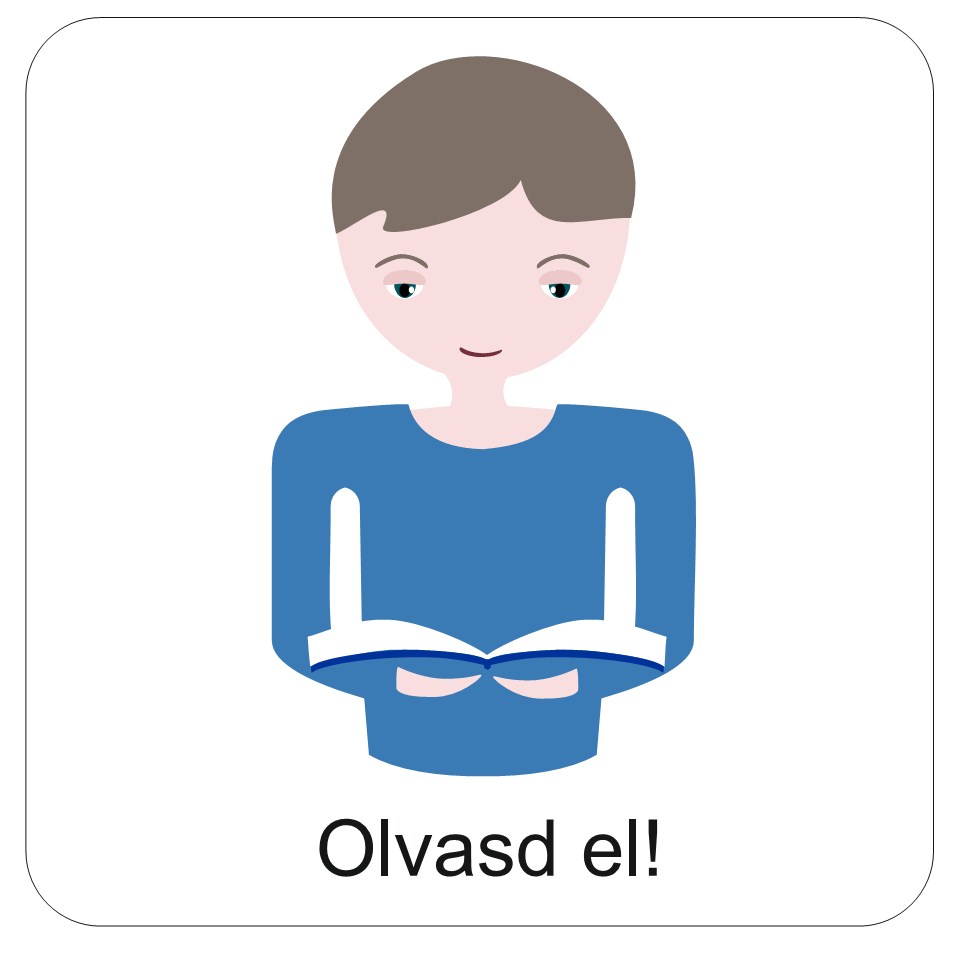 Legyünk hálásak Istennek!

Minden nap sok-sok dolog történik velünk, amiért hálásak lehetünk. Hálát érezhetünk a körülöttünk lévő emberek felé. Ilyenkor használjuk gyakran ezt a szót: „Köszönöm”. Nemcsak az emberek felé, hanem Isten felé is kifejezhetjük a hálánkat. Gondoljunk csak arra, hogy mennyi mindennel ajándékozott meg minket! Tudsz példákat mondani rá? 

A hálánkat kifejezzük, köszönetet mondunk Istennek imádságban. Minden helyzetben felfedezhetjük, hogy Isten jót akar nekünk. Ezt jelenti „mindenért” hálát adni. Ha hálásak vagyunk Istennek, örömmel tesszük meg, amit kér tőlünk.
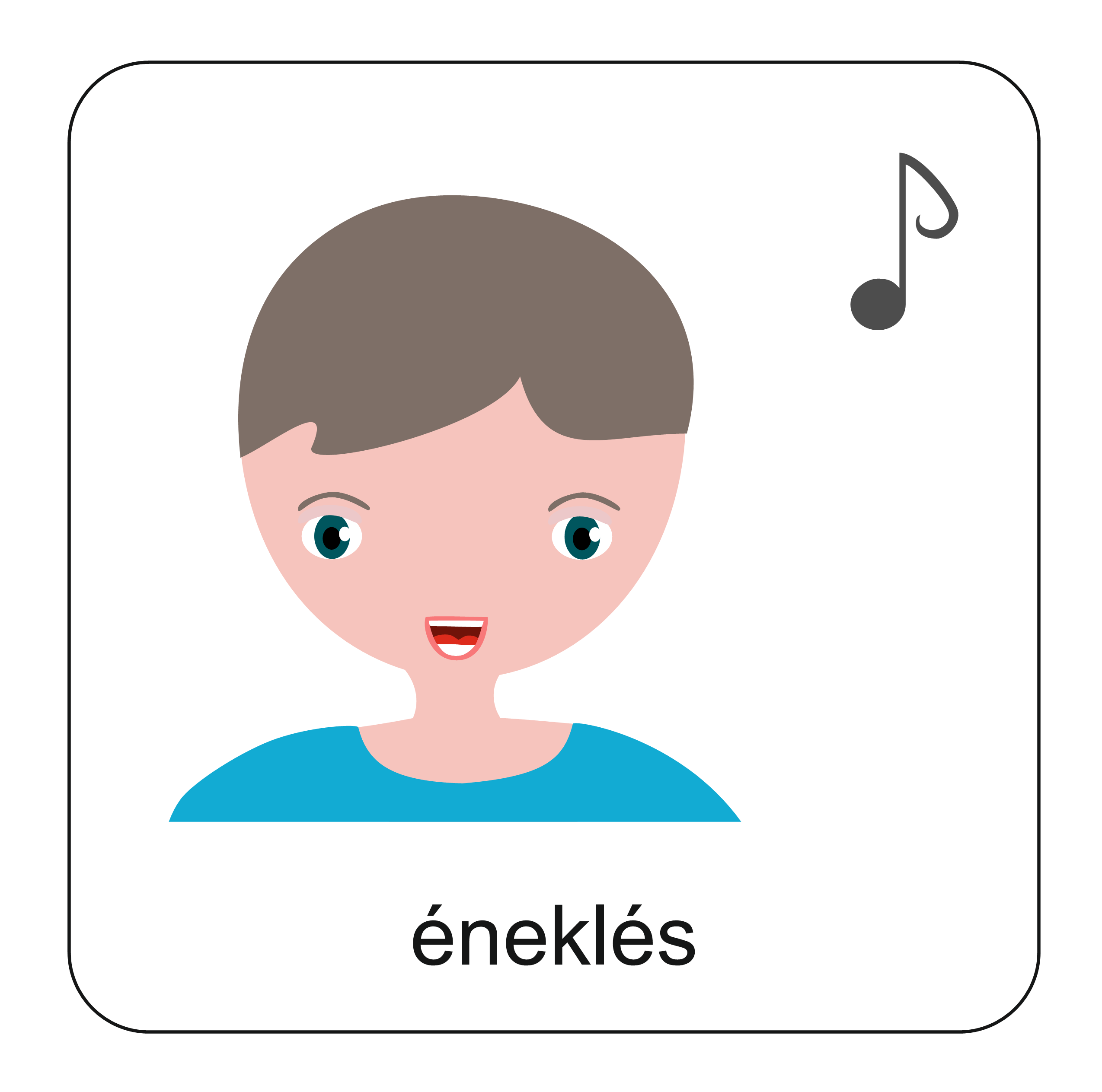 Például ha itt a reggel!
Mi mindenért? Hallgasd meg ezt a dalt és olvasd el a szövegét!
Könnyű a dallam, Te is énekelheted!
Mikor és miért lehetünk hálásak Istennek?
Vagy éppen, ha elérkezett az este!
Hallgasd meg ezt a dalt és olvasd közben a szövegét! Könnyű dallam, Te is énekelheted!
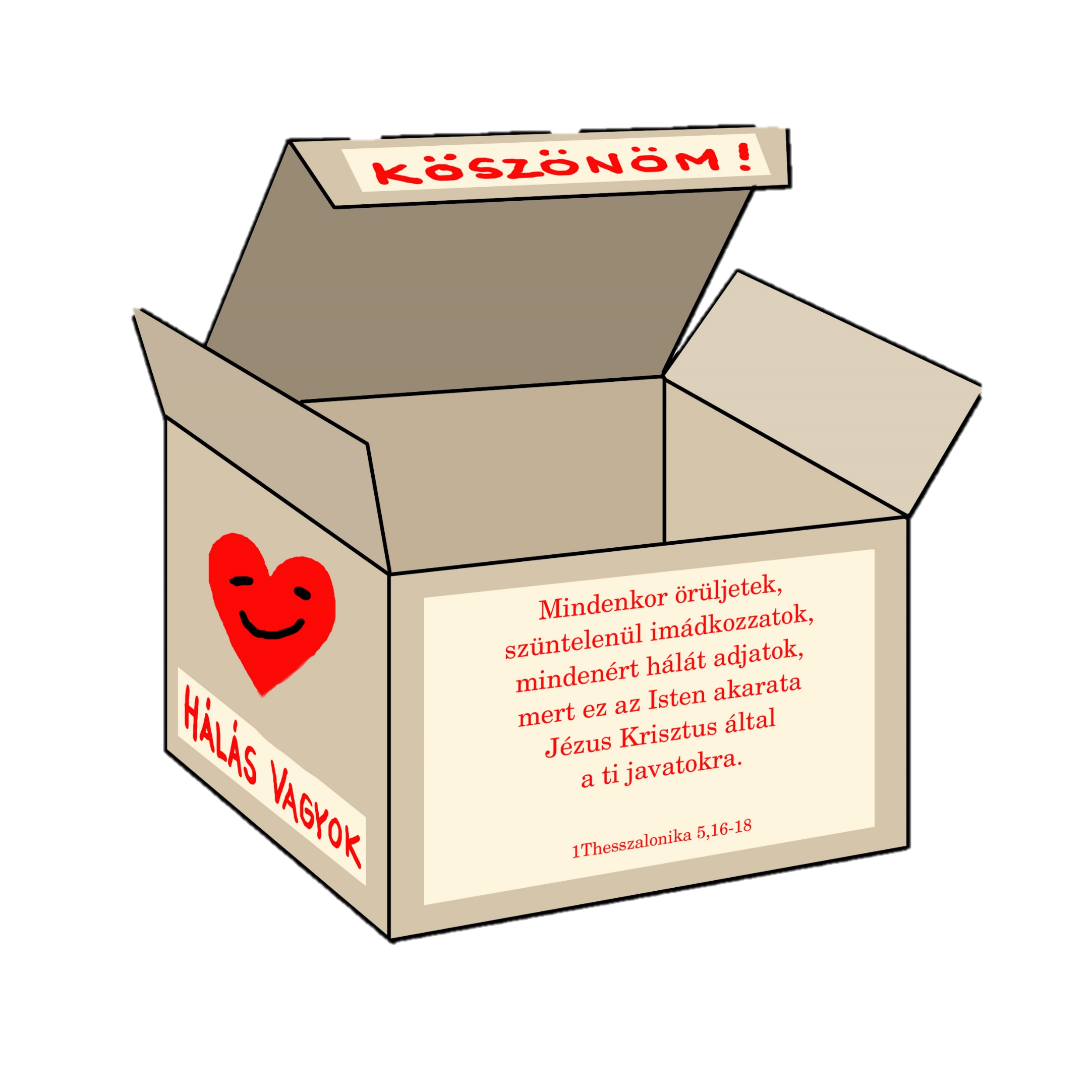 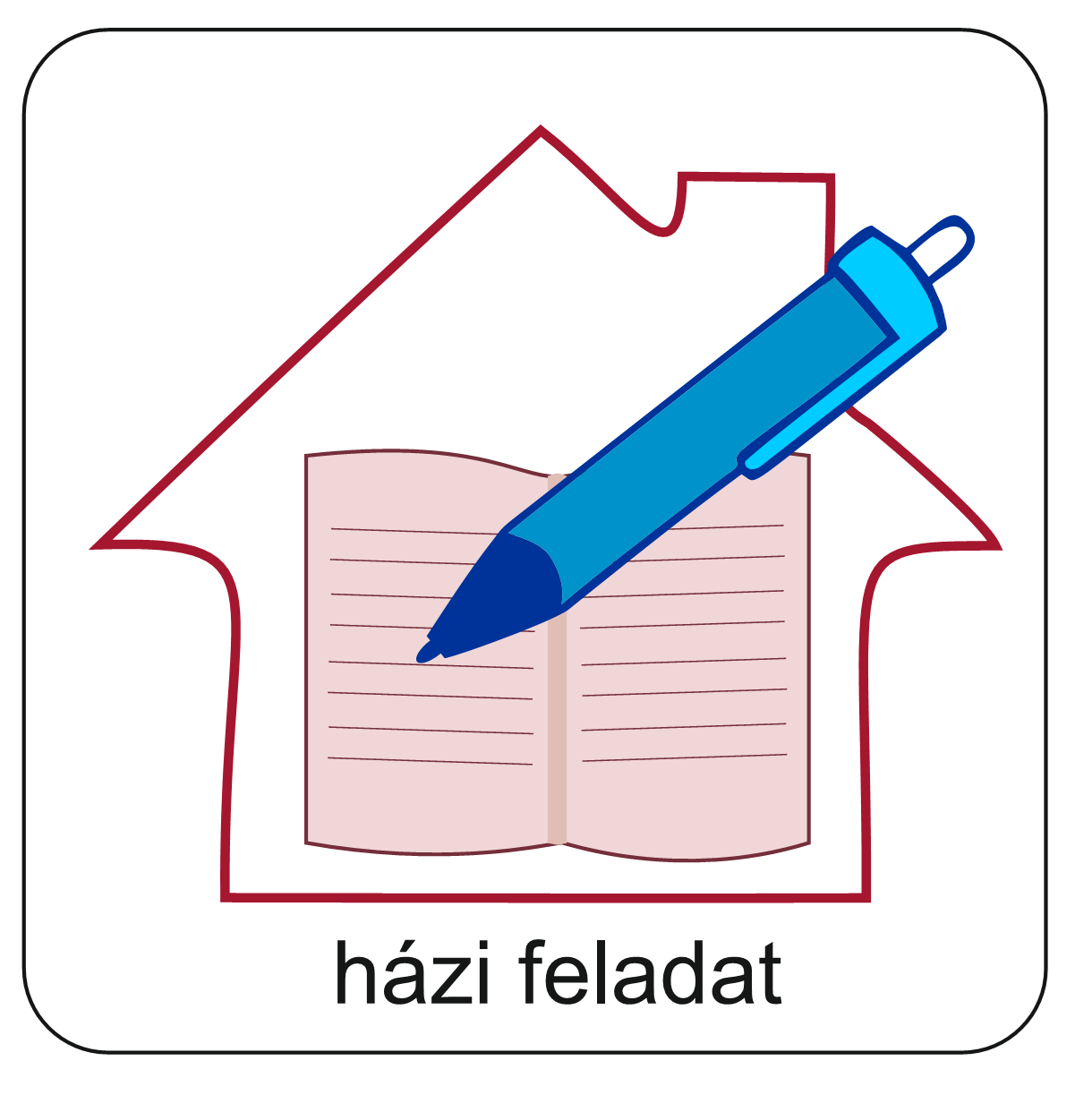 Olvasd el ezt a bibliai Igét!
Keress vagy készíts magadnak egy kis méretű dobozt!
Naponta írj fel legalább 3-5 dolgot, amiért aznap hálás lehetsz! 
Tedd bele a dobozodba a hálás feljegyzéseidet!
Tudod legalább 21 napig vezetni? 
Próbáld ki!
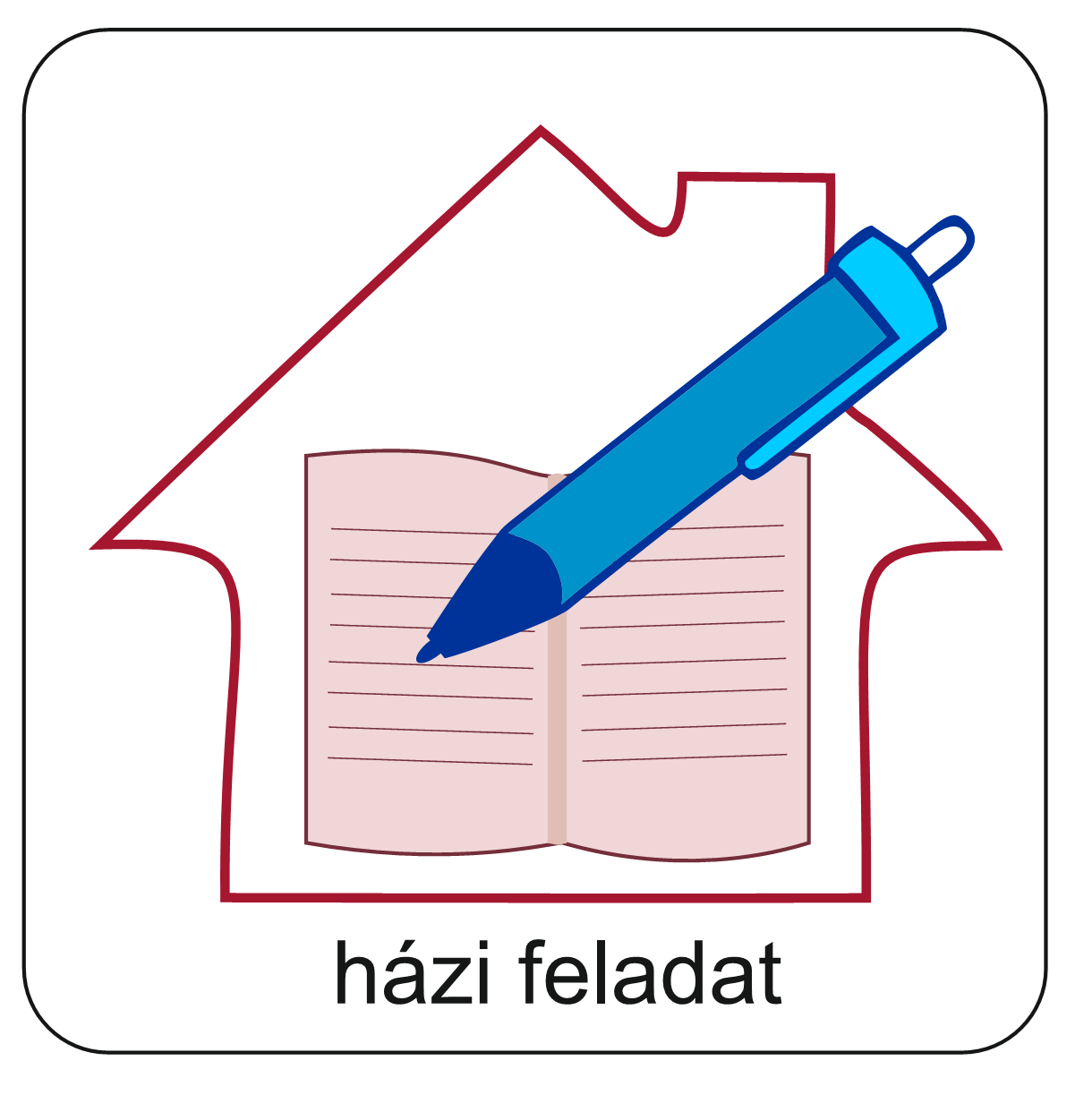 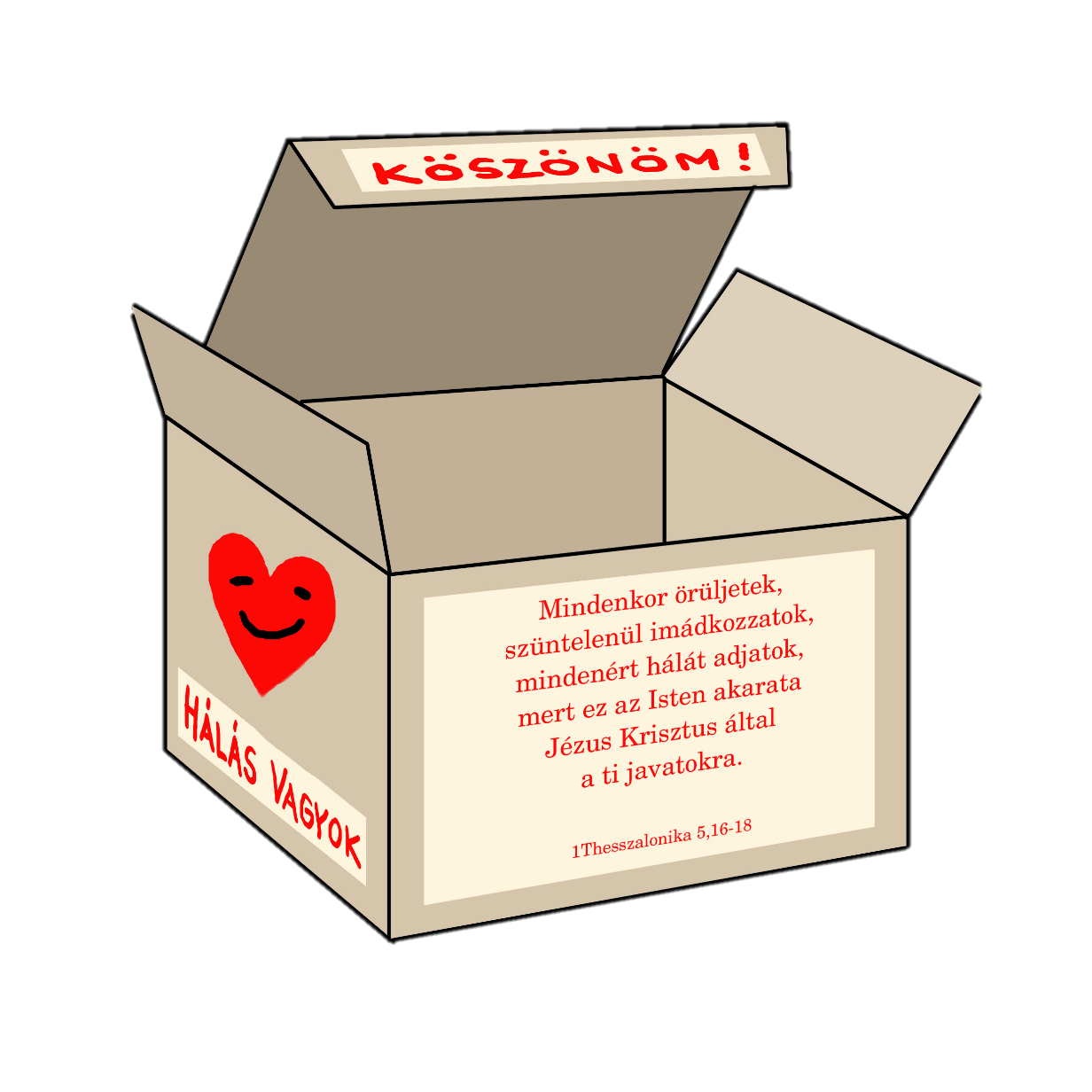 Mi minden kerülhet a hála dobozba?
Azért, hogy könnyebben találj ötleteket, itt találsz egy „Hála-kereket”!
Kattints ide és forgasd meg minden nap, akár többször is!
Mi mindenért tudsz hálát adni? Írd föl – ha lehet 21 napon keresztül! 
Mi Atyánk, aki a mennyekben vagy.
Szenteltessék meg a te neved, jöjjön el a te országod,
legyen meg a te akaratod, amint a mennyben úgy a földön is. 
Mindennapi kenyerünket add meg nekünk ma,
És bocsásd meg vétkeinket, minképpen mi is megbocsátunk 
az ellenünk vétkezőknek. 
És ne vigy minket kísértésbe, de szabadíts meg a gonosztól, 
Mert Tiéd az ország, a hatalom, és a dicsőség  mindörökké. 
						Ámen.
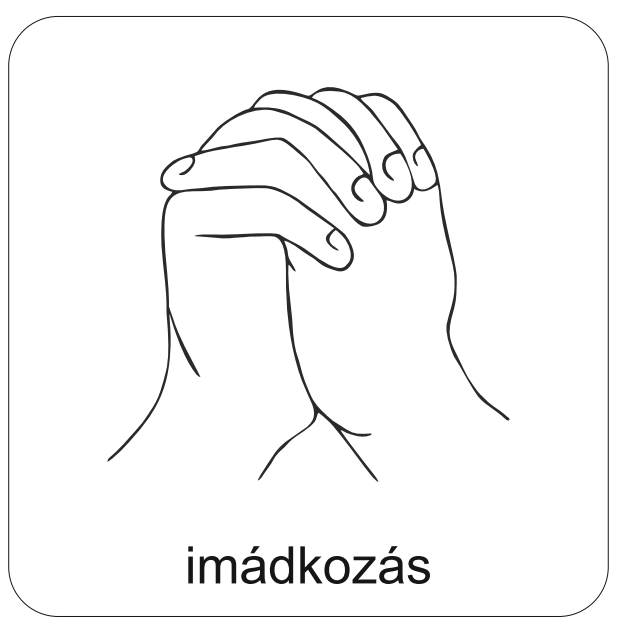 Kedves Hittanos! 
Várunk a következő digitális hittanórára!
Áldás, békesség!